Ce que vous devez savoirsur la gestion des pénuries de produits sanguins
Extraits du Plan des mesures d’urgence du système du sang
Version 1 - 2017
[Speaker Notes: La présentation qui suit se veut un outil de sensibilisation à la nécessité, pour chaque établissement, d’élaborer un plan de gestion d’urgence des réserves de sang. Pour que ce plan soit fonctionnel en situation de pénurie, il faut que tout le personnel travaille de façon logique, dans un esprit de collaboration, en suivant un ensemble de recommandations ou de directives préétablies.]
Aperçu
Contexte
Règlement et norme
Comité de coordination des mesures d’urgence
Phases d’une pénurie de produits sanguins
Éléments clés d’un plan local des mesures d’urgence du système du sang 
Conclusion
Références
2  
Si vous modifiez ce document, veuillez en faire état en ajoutant le logo de votre établissement.
Contexte
Une pénurie de sang peut avoir des causes diverses :
nouvelle maladie transmissible 
problèmes chez le fournisseur de sang 
pandémie affectant l’équilibre entre l’offre et la demande
L’objectif d’un plan des mesures d’urgence est d’assurer aux patients qui en ont le plus besoin un accès sécuritaire à des composants ou à des produits sanguins ne présentant aucun danger.
Les normes applicables actuellement exigent la mise en place d’un plan d’urgence.
3  
Si vous modifiez ce document, veuillez en faire état en ajoutant le logo de votre établissement.
Règlement et norme
Règlement sur le sang – Loi sur les aliments et drogues – Santé Canada
« 94. (1) Le système de gestion de la qualité comprend les éléments suivants :
« […]
« k) des plans d’intervention d’urgence; »
4  
Si vous modifiez ce document, veuillez en faire état en ajoutant le logo de votre établissement.
Règlement et norme
Norme CAN/CSA Z902-15 – Sang et produits sanguins labiles
4.2.1.6
« Chaque service transfusionnel doit posséder un plan d’urgence qui présente les procédures particulières à suivre dans les situations qui peuvent compromettre l’innocuité, la qualité et l’efficacité des produits sanguins labiles, ou encore la sécurité des receveurs et du personnel de l’établissement. Le plan d’urgence doit respecter :
« a)	le plan d’urgence de l’établissement de soins de santé dans lequel il opère
« b)	les plans d’urgence du fournisseur de sang; et
« c)	les exigences applicables en matière de plans d’urgence.
« Note : Les règlements provinciaux et territoriaux en matière de plans d’urgence peuvent s’appliquer. »
5  
Si vous modifiez ce document, veuillez en faire état en ajoutant le logo de votre établissement.
Comité de coordination des mesures d’urgences
Regroupe les intervenants du système du sang et gère les communications pendant une situation d’urgence
Élabore et met à jour le plan des mesures d’urgence du système du sang
Le ministère de la Santé et des Services sociaux (MSSS), le Comité consultatif national de médecine transfusionnelle (CCNMT), le Comité de biovigilance, les hématologues responsables d’une banque de sang, les établissements et Héma-Québec y sont représentés
6  
Si vous modifiez ce document, veuillez en faire état en ajoutant le logo de votre établissement.
Phases d’une pénurie de produits sanguins
7  
Si vous modifiez ce document, veuillez en faire état en ajoutant le logo de votre établissement.
[Speaker Notes: Ce tableau décrit sommairement les phases d’une pénurie de composant ou produit sanguin. Les niveaux de stocks sont habituellement ceux des globules rouges, mais pourraient aussi s’appliquer à d’autres produits.]
Phases d’une pénurie de produits sanguins
Phase verte
Gestion efficiente des produits sanguins
Détermination des niveaux de stocks minimaux et optimaux
Révision des critères d’utilisation du sang (selon un protocole préétabli) et des ordonnances visant à optimiser cette utilisation
Réduction au minimum des pertes de produits sanguins
Mise sur pied d’un comité de gestion des pénuries de sang (CGPS) 
Composition : haute direction et personnes responsables des ordonnances, de la mise en circulation et de l’administration du sang
Objectif : voir à ce que tout le personnel de l’établissement concerné réagisse de façon concertée
Définition de stratégies visant à réduire l’utilisation de composants ou de produits sanguins
Élaboration d’un plan local des mesures d’urgences du système du sang (PLMUSS)
Identification d’un responsable et d’une équipe de triage
Formation du personnel en accord avec le plan mis en place
Simulation d’une situation d’urgence et révision du plan, au besoin
8  
Si vous modifiez ce document, veuillez en faire état en ajoutant le logo de votre établissement.
[Speaker Notes: La planification doit se faire lorsque les stocks de sang sont normaux. Les établissements doivent s’efforcer de mettre en place des politiques qui assurent une utilisation optimale des composants et produits sanguins.
Le personnel doit être au courant de ces politiques. C’est au cours de cette phase verte qu’on peut former un comité qui élaborera des mesures d’urgence internes et qui sera aussi une instance décisionnelle en cas de pénurie de sang soit le Comité de gestion des pénuries de sang (CGPS). 
Les tâches de ce comité peuvent aussi être dévolues à un comité existant. Par exemple, bien des services semblables seraient fournis par le comité de médecine transfusionnelle (CMT) de l’établissement. L’élaboration de politiques axées sur la gestion optimale du sang est aussi une fonction d’un CMT.]
Éléments clés d’un PLMUSS
Identification des personnes clés à aviser lors d’une grave pénurie de sang (incluant le personnel technique, médical, infirmier et administratif)
Élaboration d’une stratégie de communication des avis
Établissement d’une liste de priorisation des cas selon l’état de la pénurie. Les mesures prises peuvent aller jusqu’au rationnement des composants ou des produits réservés aux cas très graves
Conception d’outils permettant de documenter les décisions
Communication et collaboration avec les établissements situés à proximité pour mettre en place des procédures de transfert de produits sanguins entre établissements
Planification d’un retour à la normale progressif et contrôle des stocks afin que leur niveau puisse s’améliorer et se stabiliser avant la reprise des activités habituelles
9  
Si vous modifiez ce document, veuillez en faire état en ajoutant le logo de votre établissement.
Éléments clés d’un PLMUSS
Personnes clés
Comité de gestion des pénuries de sang (CGPS – comité interne) :
président-directeur général
directeur des services professionnels
directeur des soins infirmiers
chef du département de chirurgie
chef du département d’urgence
chef du département d’anesthésie ou des soins intensifs
hématologue responsable de la médecine transfusionnelle
président du Comité de médecine transfusionnelle
chargé clinique et chargé technique de sécurité transfusionnelle
chef technologiste de la banque de sang
conseiller en gestion des risques
conseiller en communication / relations publiques
et autres personnes, au besoin
10  
Si vous modifiez ce document, veuillez en faire état en ajoutant le logo de votre établissement.
Éléments clés d’un PLMUSS
Personnes clés
Comité de triage :
un chef d’équipe, lequel qui doit être un médecin d’expérience
un représentant de la direction de l’établissement
un éthicien
un superviseur des services infirmiers
des représentants de différents services (urgence, traumatologie, transplantation, chirurgie cardiovasculaire, gastro-entérologie et obstétrique)
un membre du personnel infirmier ou un médecin spécialisé en soins palliatifs
un travailleur social
un aumônier
un technologue de laboratoire médical
11  
Si vous modifiez ce document, veuillez en faire état en ajoutant le logo de votre établissement.
Éléments clés d’un PLMUSS
Stratégie de communications
Préparer différents modèles de notes de service prêts à être utilisés et s’assurer qu’ils puissent être adaptés à chaque situation particulière
Préparer une liste des personnes à contacter aux diverses phases du plan et la faire approuver par le CGPS
Se rappeler que la diffusion des renseignements relève du directeur du service de médecine transfusionnelle ou du président du CGPS
S’assurer que, dans toutes les communications, les modalités touchant les prises de décision relatives à la mise en circulation du sang soient clairement précisées, selon l’ampleur du rationnement
Maintenir des communications étroites avec le MSSS et le fournisseur de produits sanguins (Héma-Québec)
12  
Si vous modifiez ce document, veuillez en faire état en ajoutant le logo de votre établissement.
Éléments clés d’un PLMUSS
Priorité des cas
La priorité accordée aux divers cas se présentant doit s’appuyer sur les annexes 2 A et 2 B du GEPLMUSS
Le PLMUSS doit être rédigé et adopté par le CGPS et le Comité de médecine transfusionnelle
Par exemple, il devrait inclure les mesures suivantes : 
catégorisation stricte (tri) des demandes de sang et suivi d’un protocole rigoureux pour déterminer quelles sont les demandes acceptables
diminution de la dose administrée par traitement, lorsque cela est possible
vérification de la liste des interventions chirurgicales non urgentes en vue de reporter celles qui risquent fort de demander des transfusions
restriction de l’utilisation de sang aux situations dans lesquelles la vie du patient est menacée
suivi des directives du CCMUSS et du MSSS
13  
Si vous modifiez ce document, veuillez en faire état en ajoutant le logo de votre établissement.
Éléments clés d’un PLMUSS
Transfert de produits sanguins entre établissements
Établir des relations avec les établissements situés à proximité
Élaborer une procédure de transfert de produits entre établissements qui permette d’optimiser les stocks de sang pendant une pénurie grave et d’assurer un soutien aux patients qui en ont le plus besoin
Mettre en place des plans de redistribution qui pourront être utilisés au besoin
14  
Si vous modifiez ce document, veuillez en faire état en ajoutant le logo de votre établissement.
Éléments clés d’un PLMUSS
Retour à la normale
Les mesures relatives à un retour à la normale constituent un élément essentiel du PLMUSS
L’avis de retour à la normale doit être envoyé à tous les destinataires de l’avis de pénurie original
Malgré le retour à la normale, il est essentiel de continuer à restreindre pendant un certain temps la mise en circulation de composants ou de produits sanguins
L’utilisation du sang doit reprendre de façon très graduelle et contrôlée
Le retour aux activités de transfusion normales doit également se faire de façon graduelle, en accord avec le guide de rationnement
15  
Si vous modifiez ce document, veuillez en faire état en ajoutant le logo de votre établissement.
Conclusion
Une pénurie de sang peut survenir lorsqu’on s’y attend le moins
Comme une telle situation se produit rarement, le personnel peut être mal préparé à y réagir si aucun plan d’urgence n’a été mis en place et si aucune formation n’a été reçue
Un plan de communication bien conçu permet aux personnes concernées de recevoir l’information dont elles ont besoin pour prendre des décisions éclairées
Planifier et procéder à des exercices de simulation donne confiance au personnel concerné et lui permet de réagir de façon uniforme, logique et efficace
16  
Si vous modifiez ce document, veuillez en faire état en ajoutant le logo de votre établissement.
Questions, commentaires ?
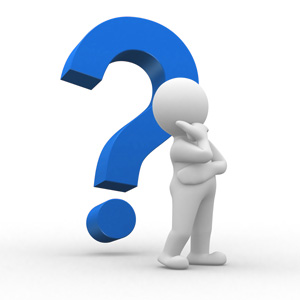 17  
Si vous modifiez ce document, veuillez en faire état en ajoutant le logo de votre établissement.
Références
American Association of Blood Banks. Disaster Operations Handbook: Coordinating the Nation’s Blood Supply During Disasters and Biological Events, American Association of Blood Banks, 2008, 128 p. En ligne : [https://www.aabb.org/programs/disasterresponse/documents/disastophndbkv2.pdf].
Association canadienne de normalisation. Sang et produits sanguins labiles CAN/CSA-Z902-15, 2015. En ligne : [http://shop.csa.ca/en/canada/blood-and-blood-components/cancsa-z902-15/invt/27020812015].
Comité consultatif national sur le sang et les produits sanguins et Société canadienne du sang. Plan national de gestion en cas de pénuries de composants sanguins labiles, 2015, 98 p. En ligne : [http://www.nacblood.ca/resources/shortages-plan/National_Plan_October72015.fr.pdf].
McCarthy, Leo J. « How do I manage a blood shortage in a transfusion service? », Transfusion, vol. 47, no 5, mai 2007, p. 760-762.
Ministère de la Santé et des Services sociaux. Plan des mesures d’urgence du système du sang, ministère de la Santé et des Services sociaux, Québec, 2017.
18  
Si vous modifiez ce document, veuillez en faire état en ajoutant le logo de votre établissement.